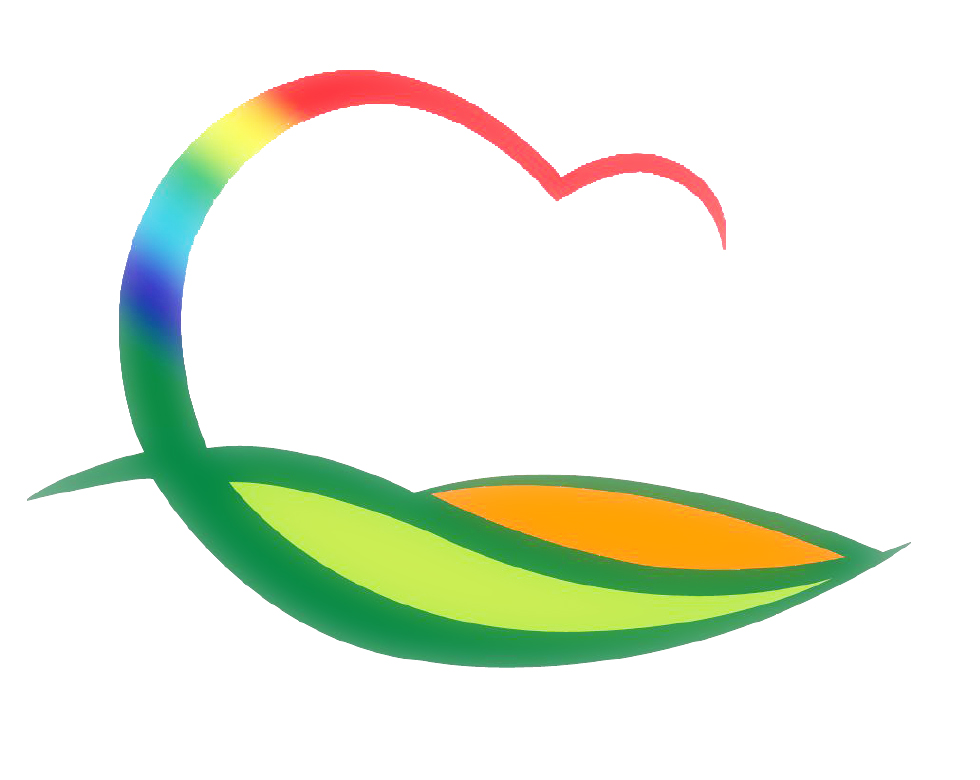 기획감사관
3-1. 2020년도 제1회 추경예산 등 심의
3. 16.(월) ~ 3. 23.(월) / 예산작업실
세출예산 조정 및 예산절감, 신속집행 점검(전 부서)
3-2. 1분기 소비·투자 집행제고 PC영상회의
 3. 17.(화) 16:00 / 부군수님
 1분기 소비투자 집행률 제고방안 점검(행안부 주재)
3-3. 3월 2차 의원간담회
3. 19.(목) 10:00 / 위원회 회의실
조례 제∙ 개정 사항 및 주요 현안사업 설명